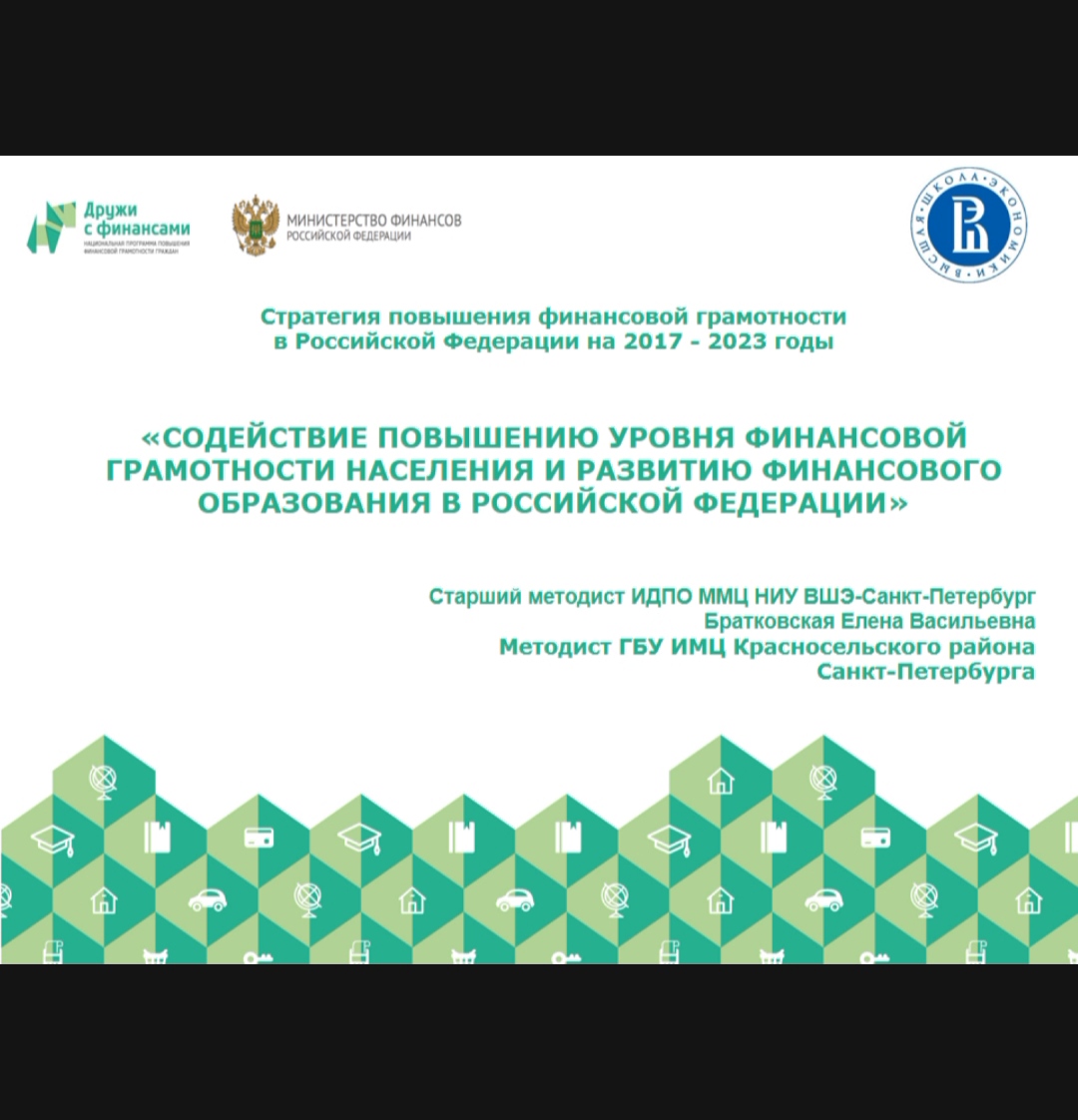 Распоряжение Правительства РФ от 24.10.2023 N 2958-р <Об утверждении Стратегии повышения финансовой грамотности и формирования финансовой культуры до 2030 года
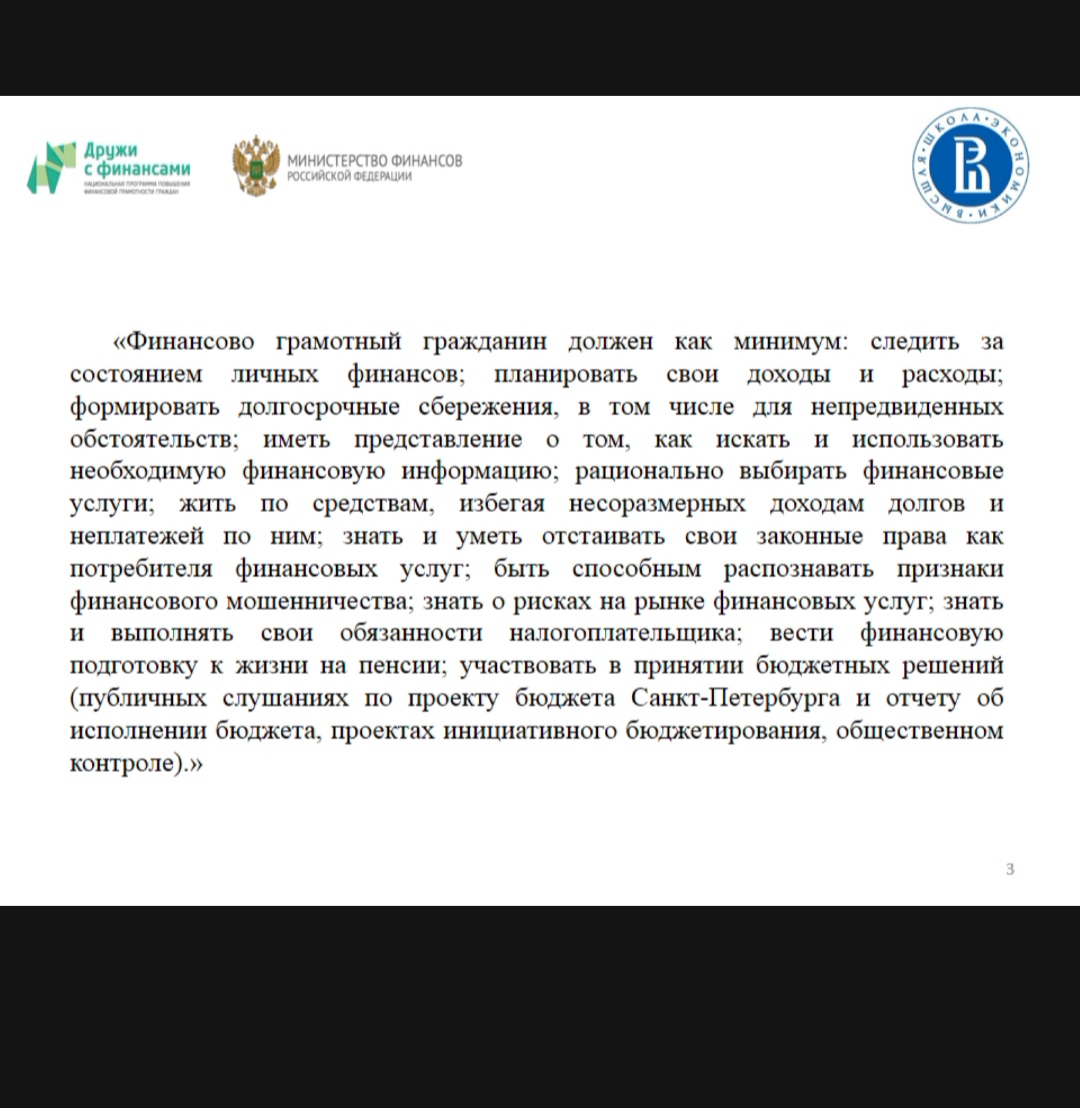 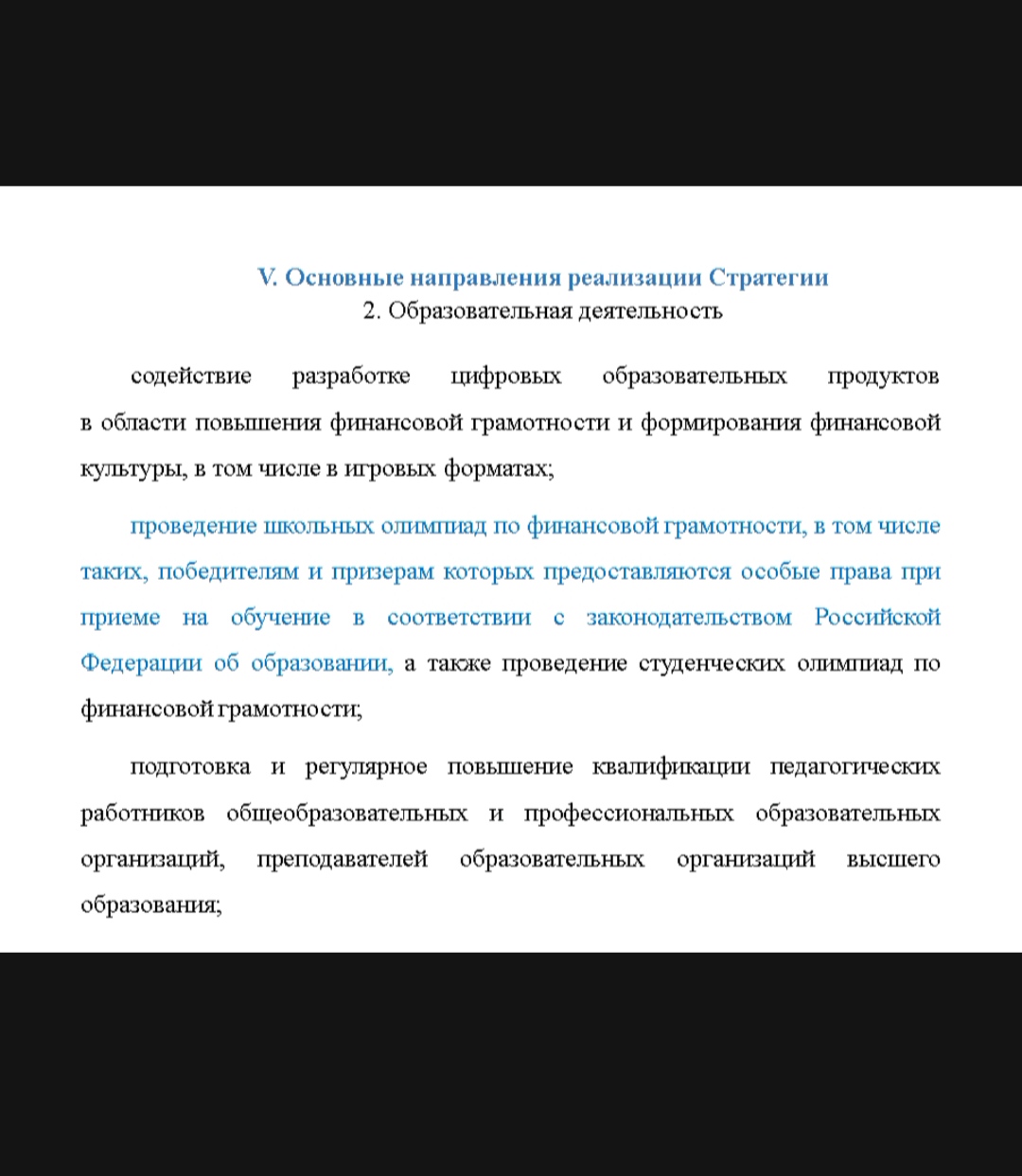 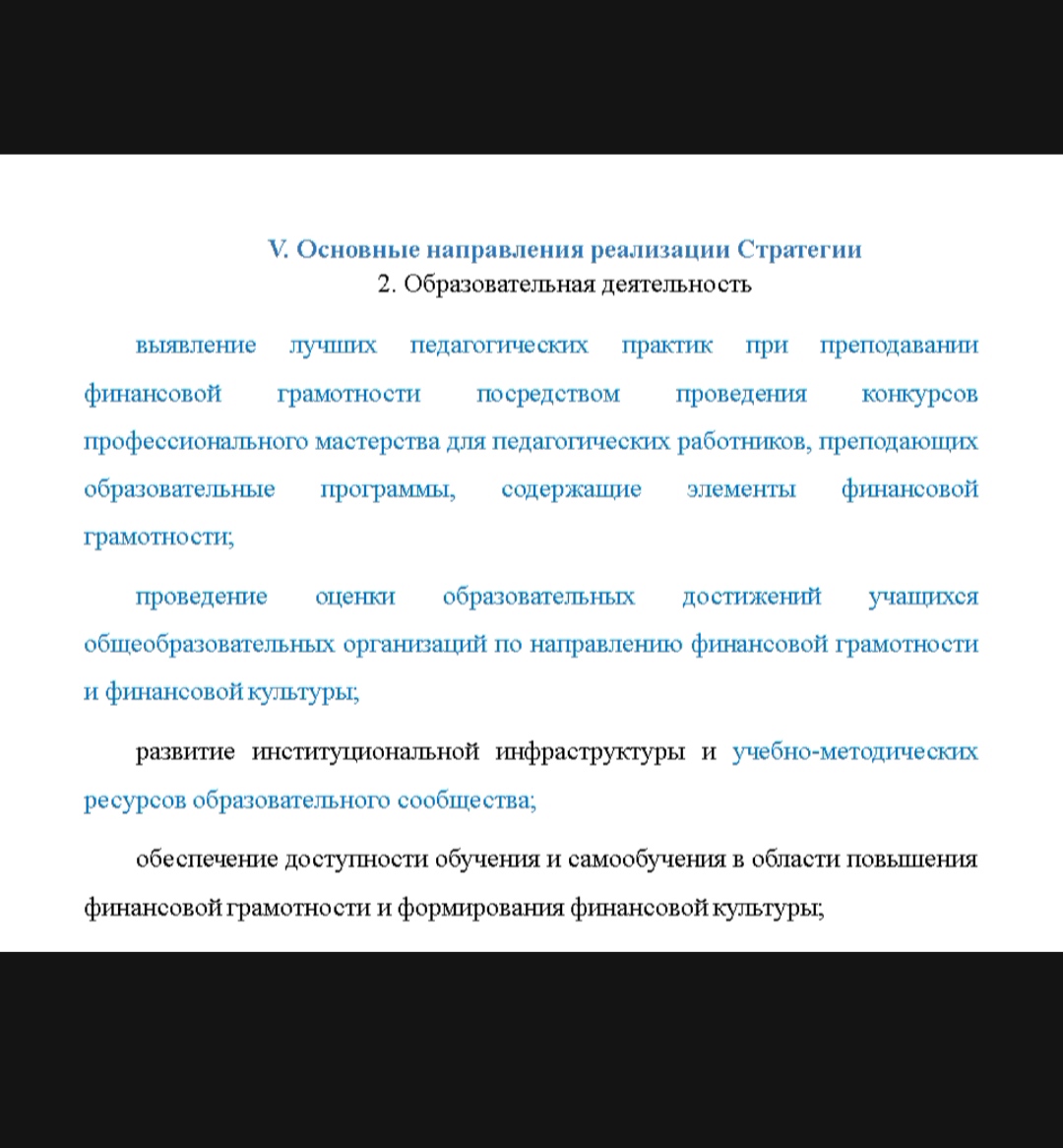 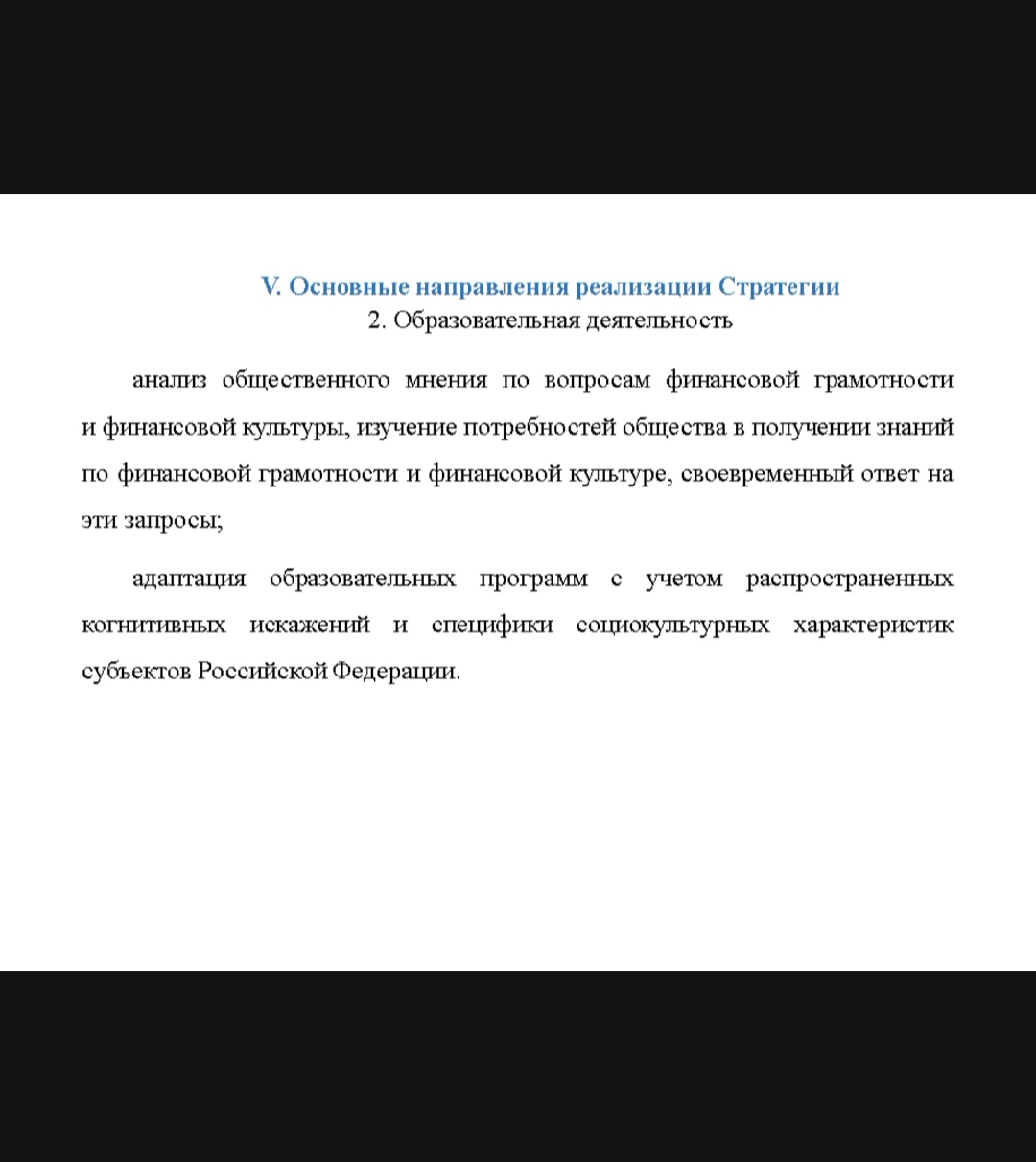 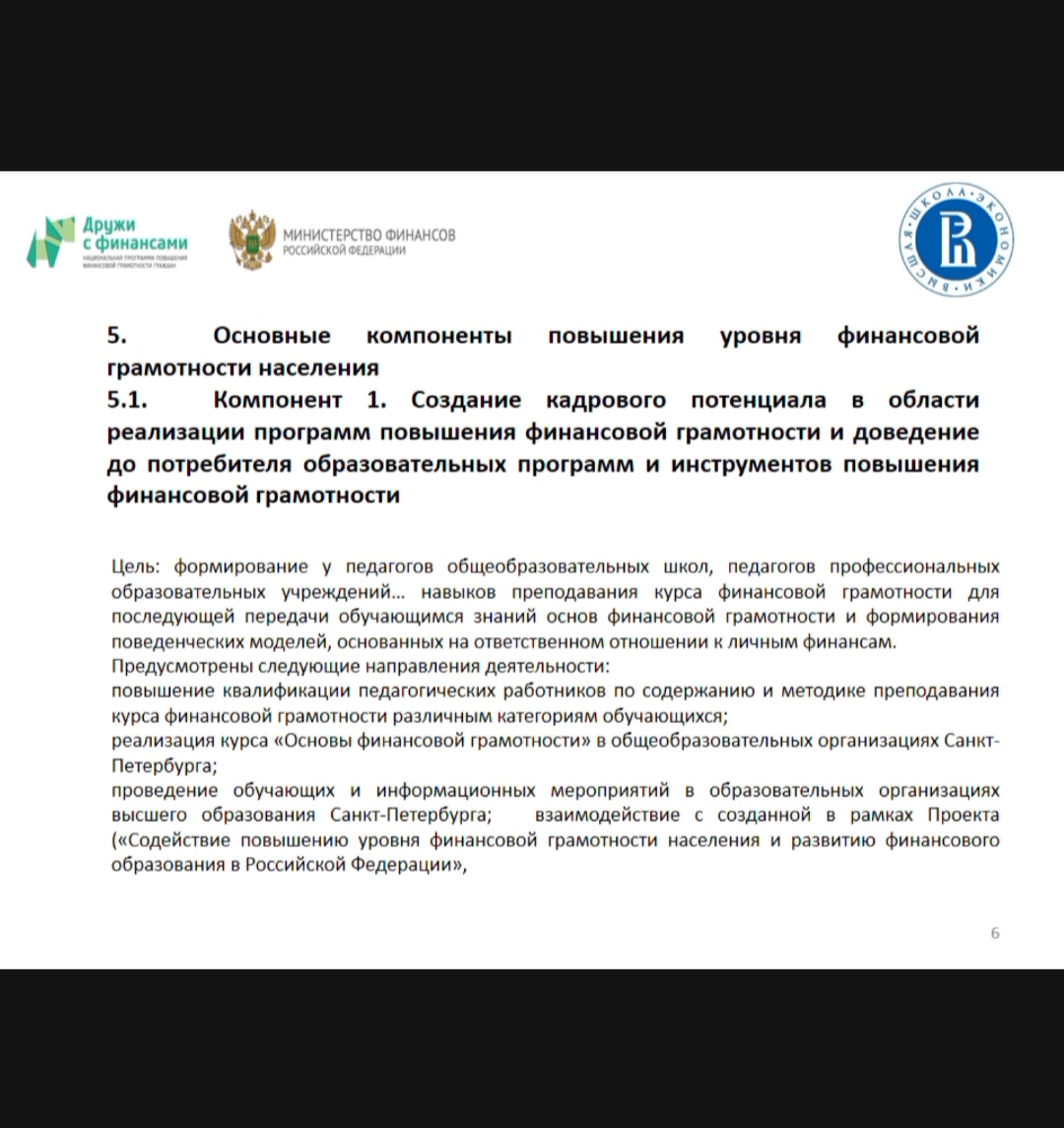 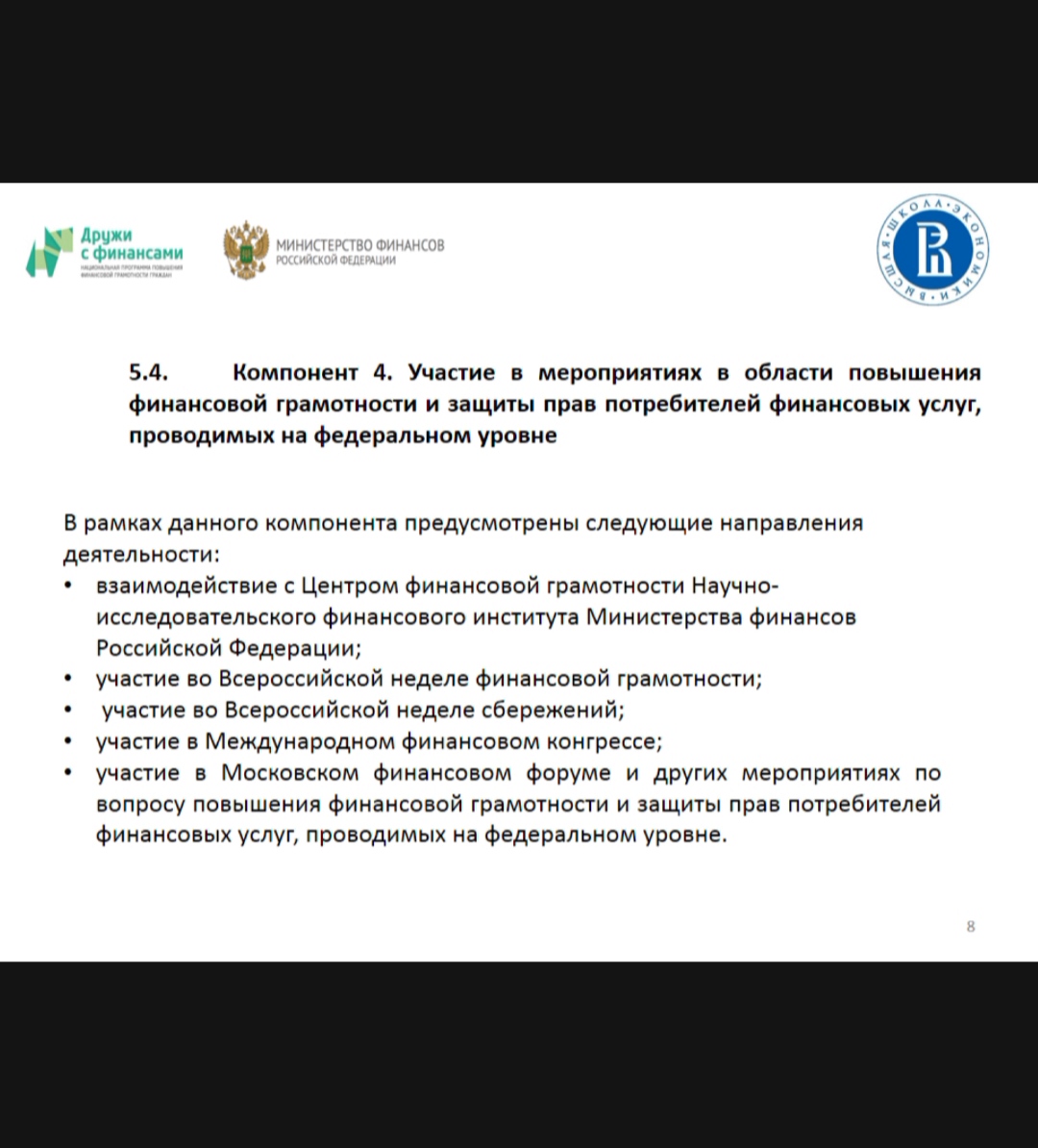 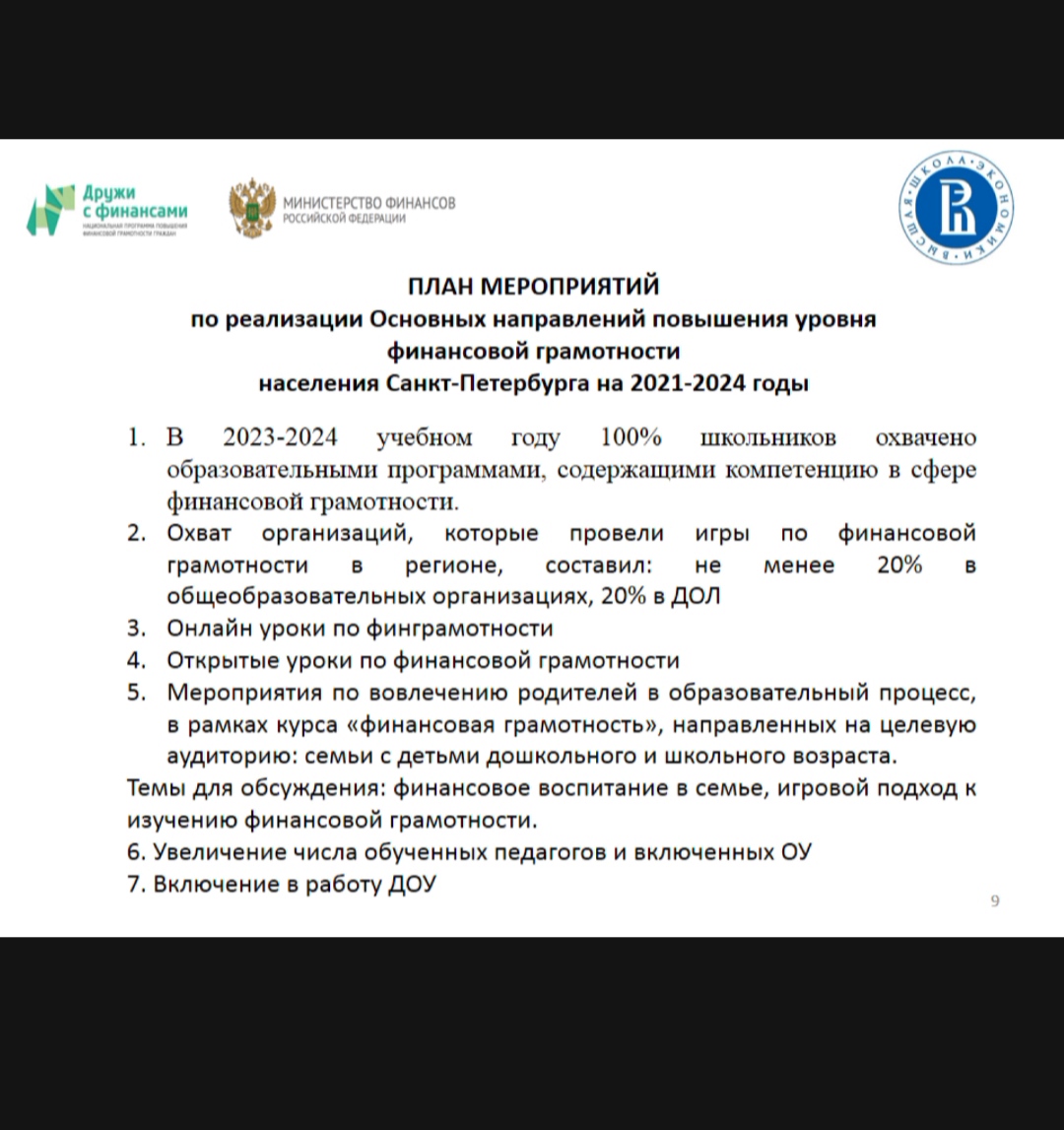 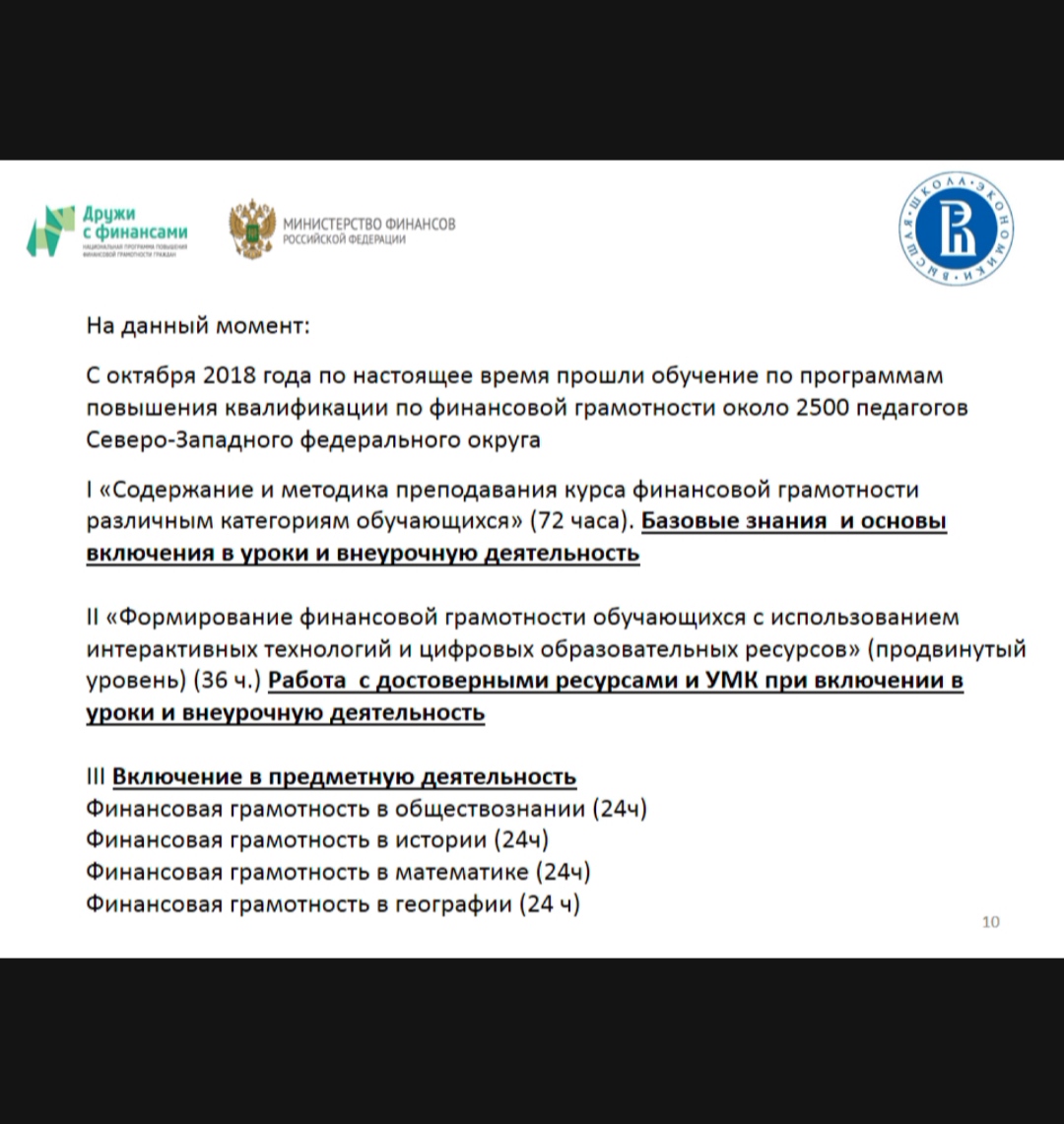 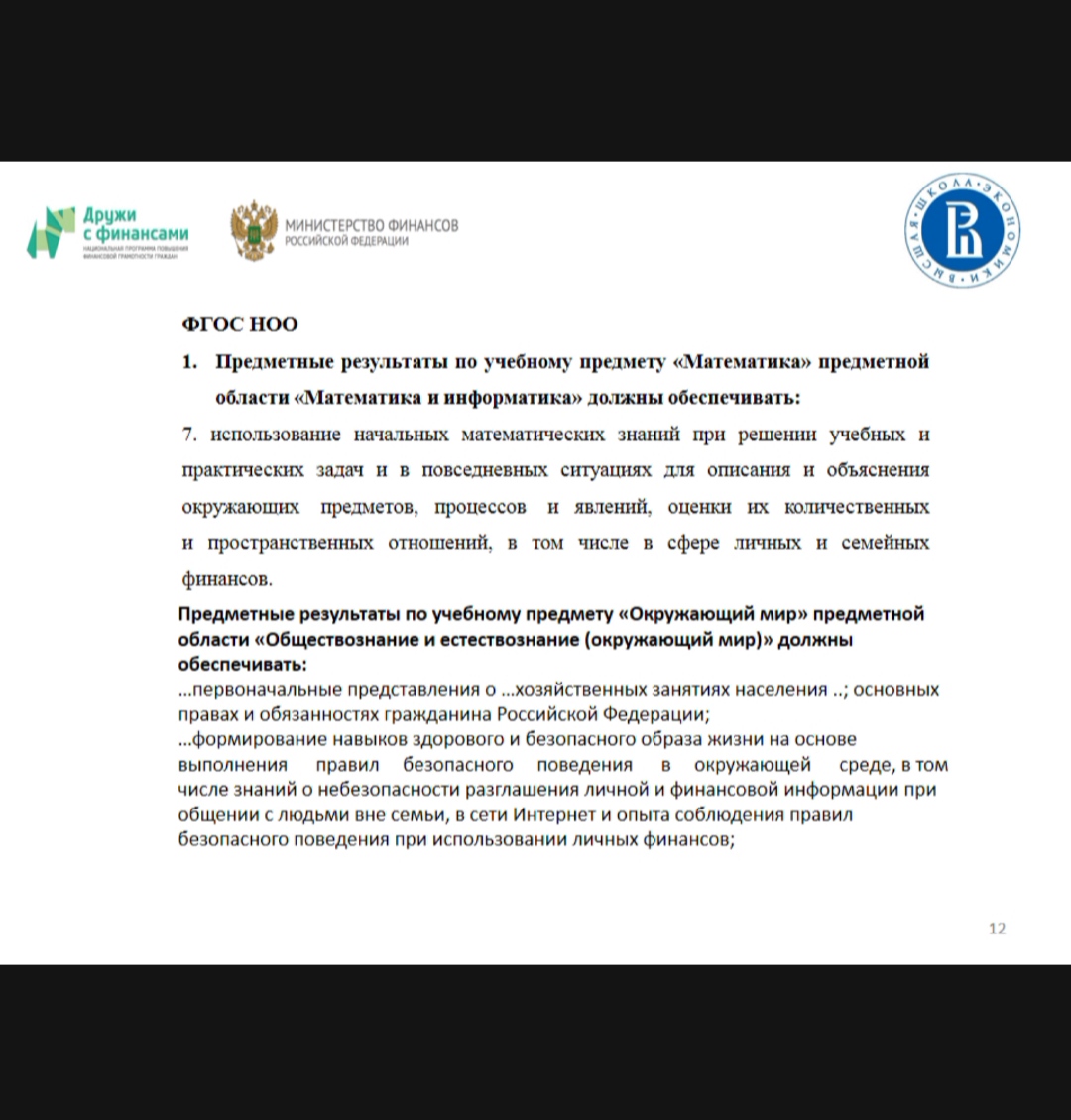 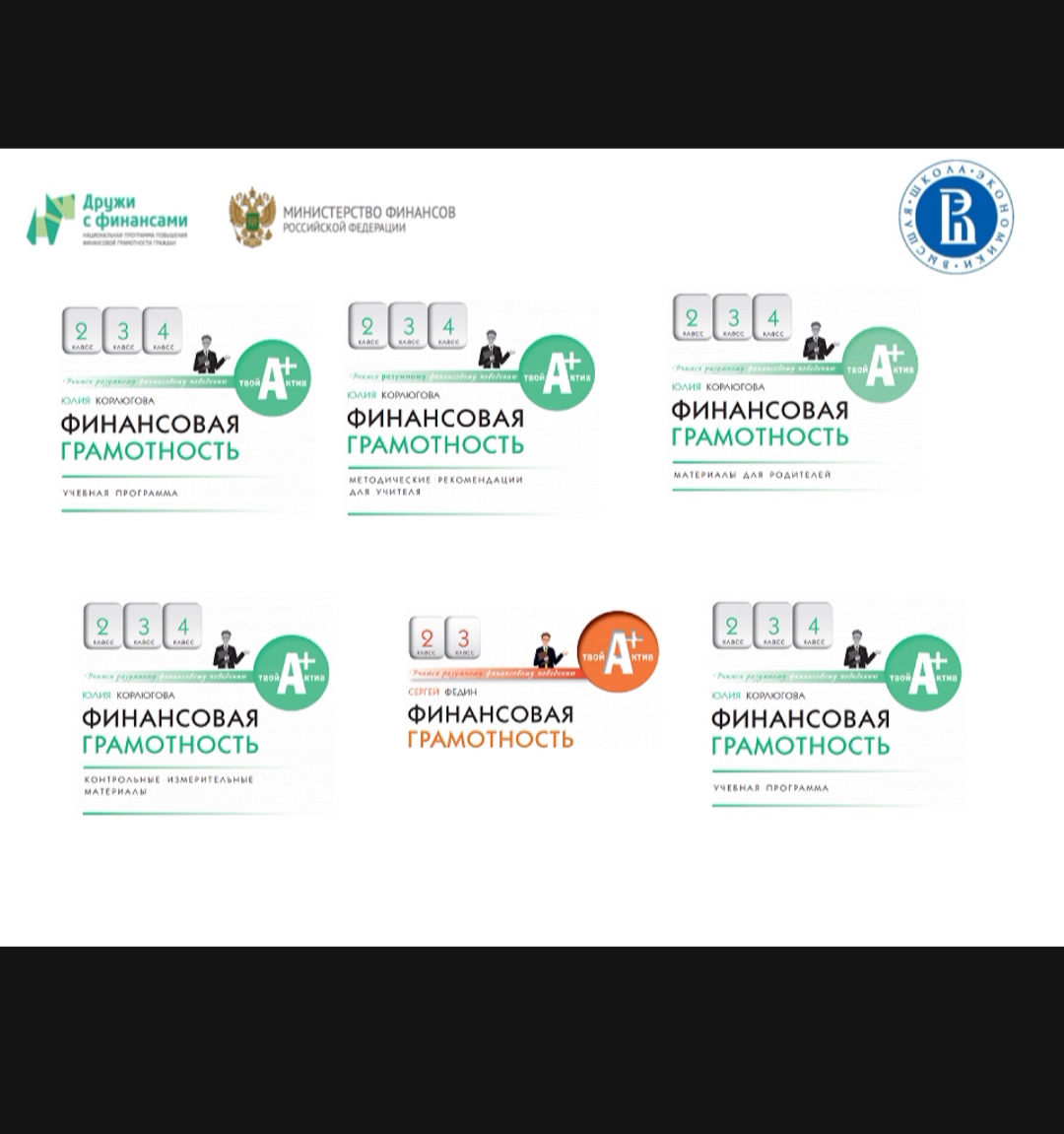 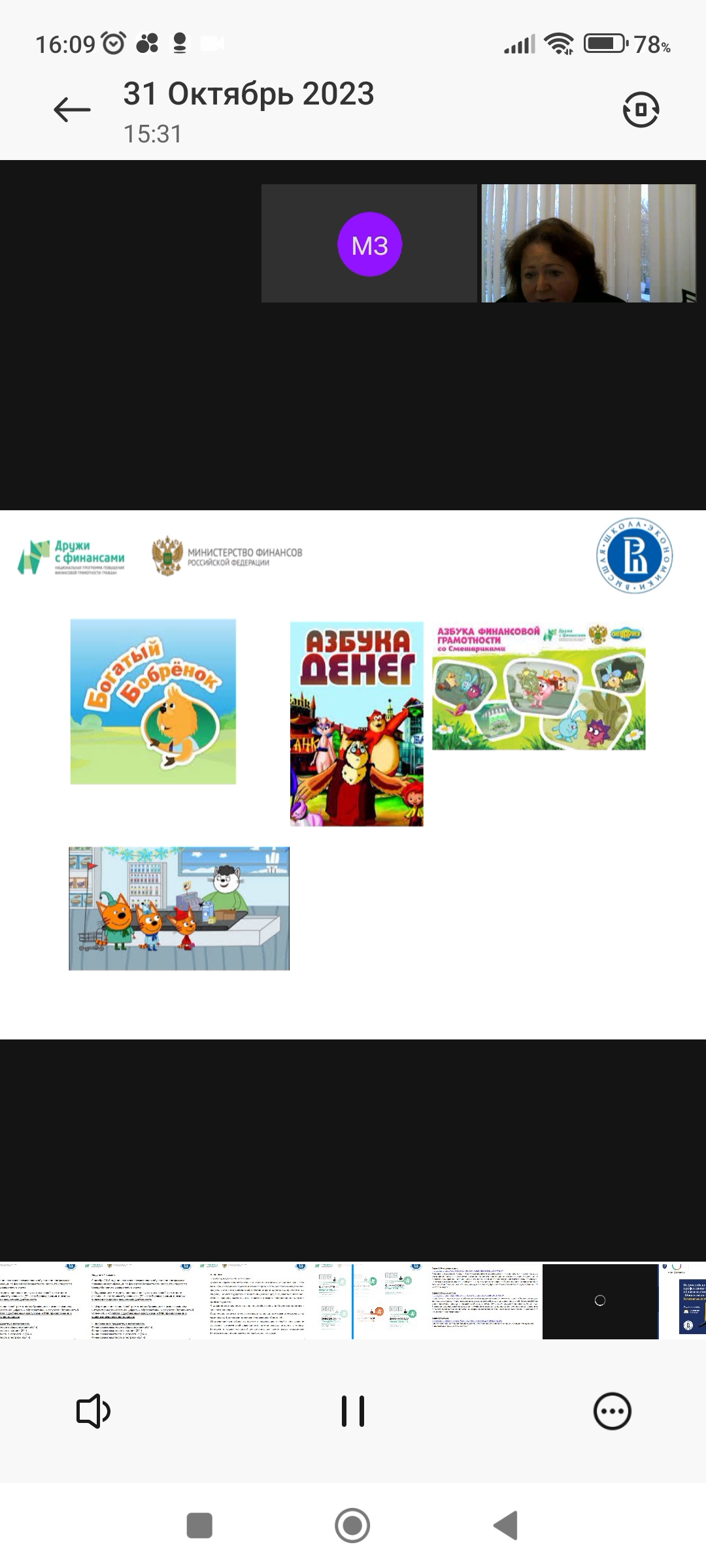 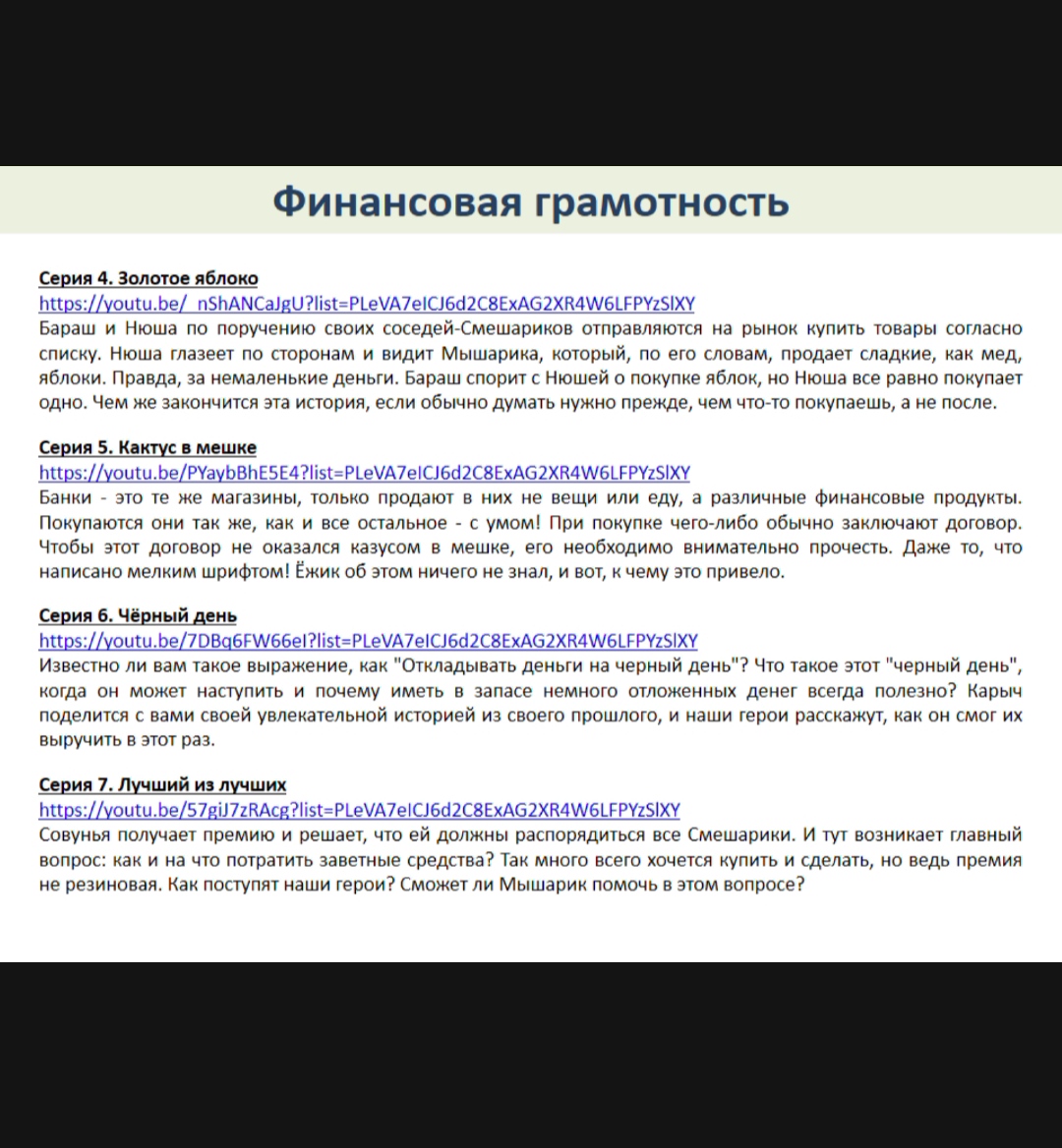 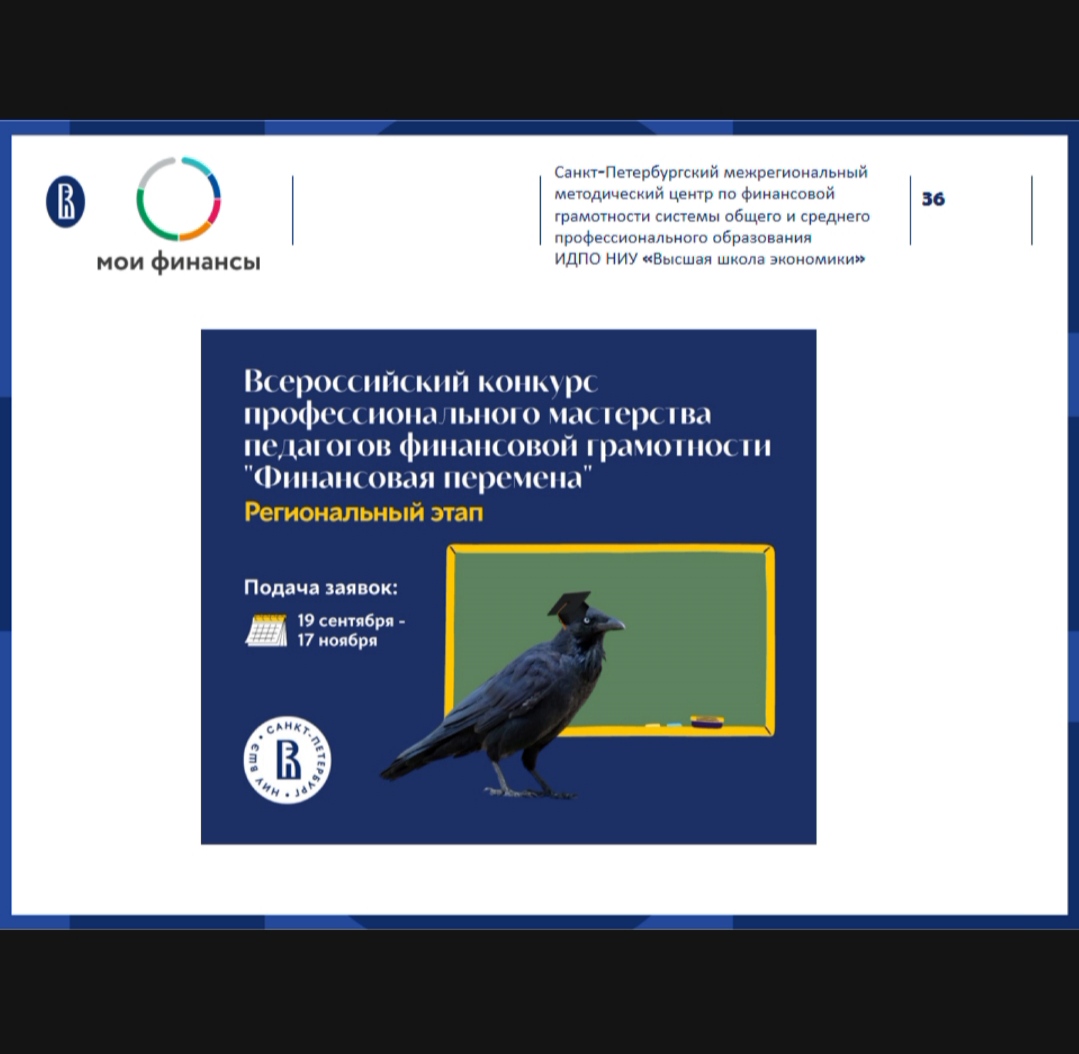 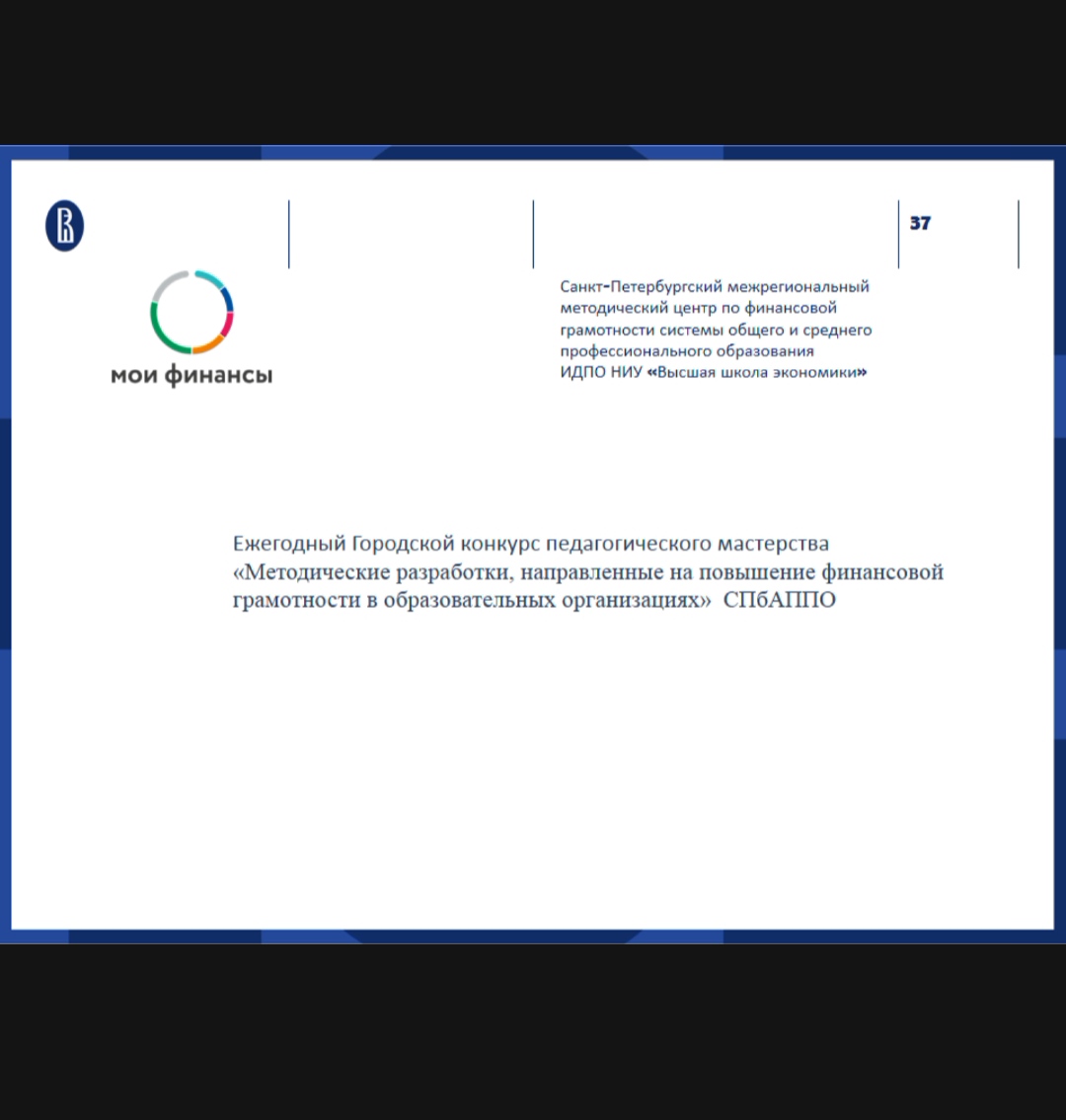 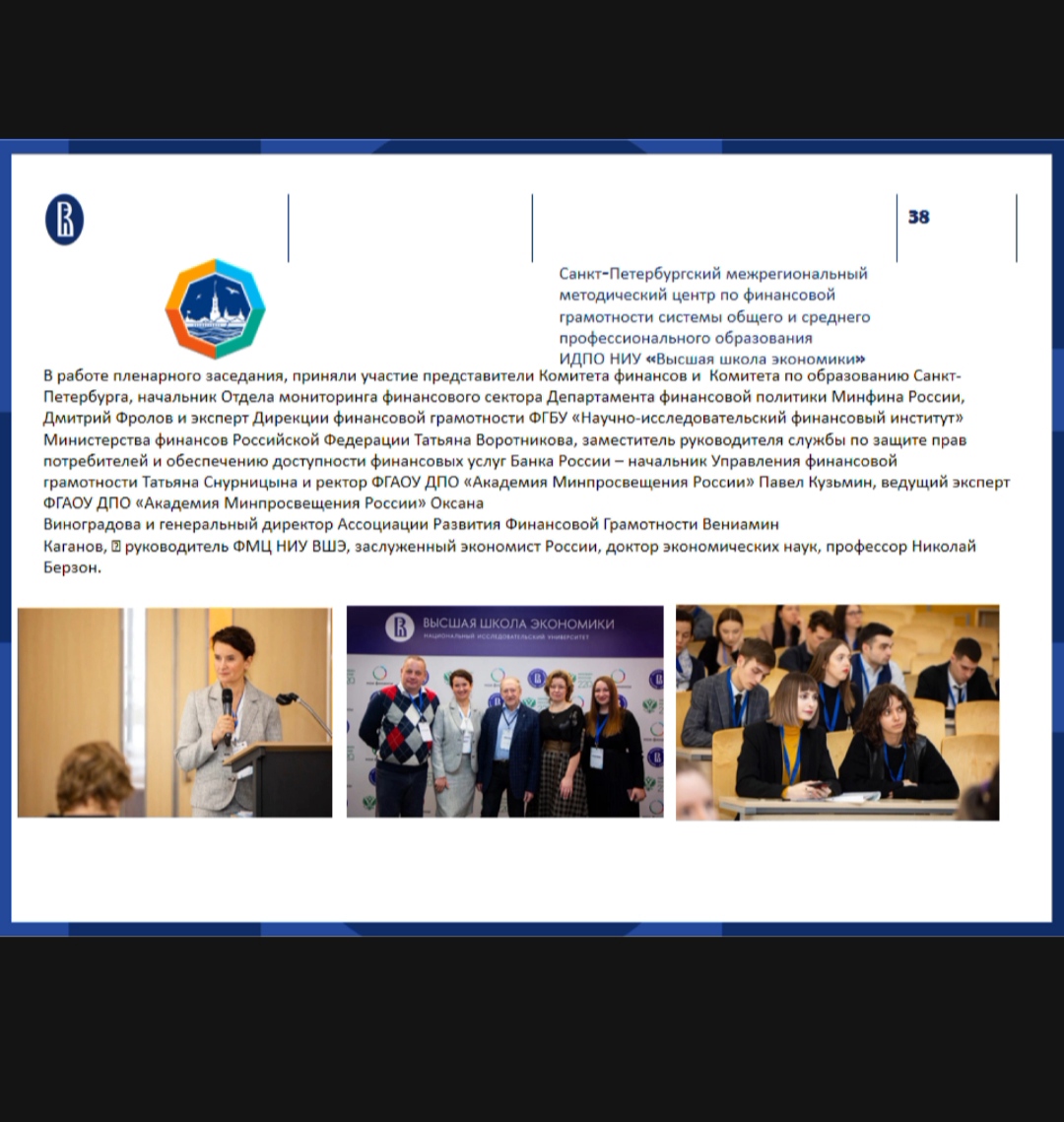 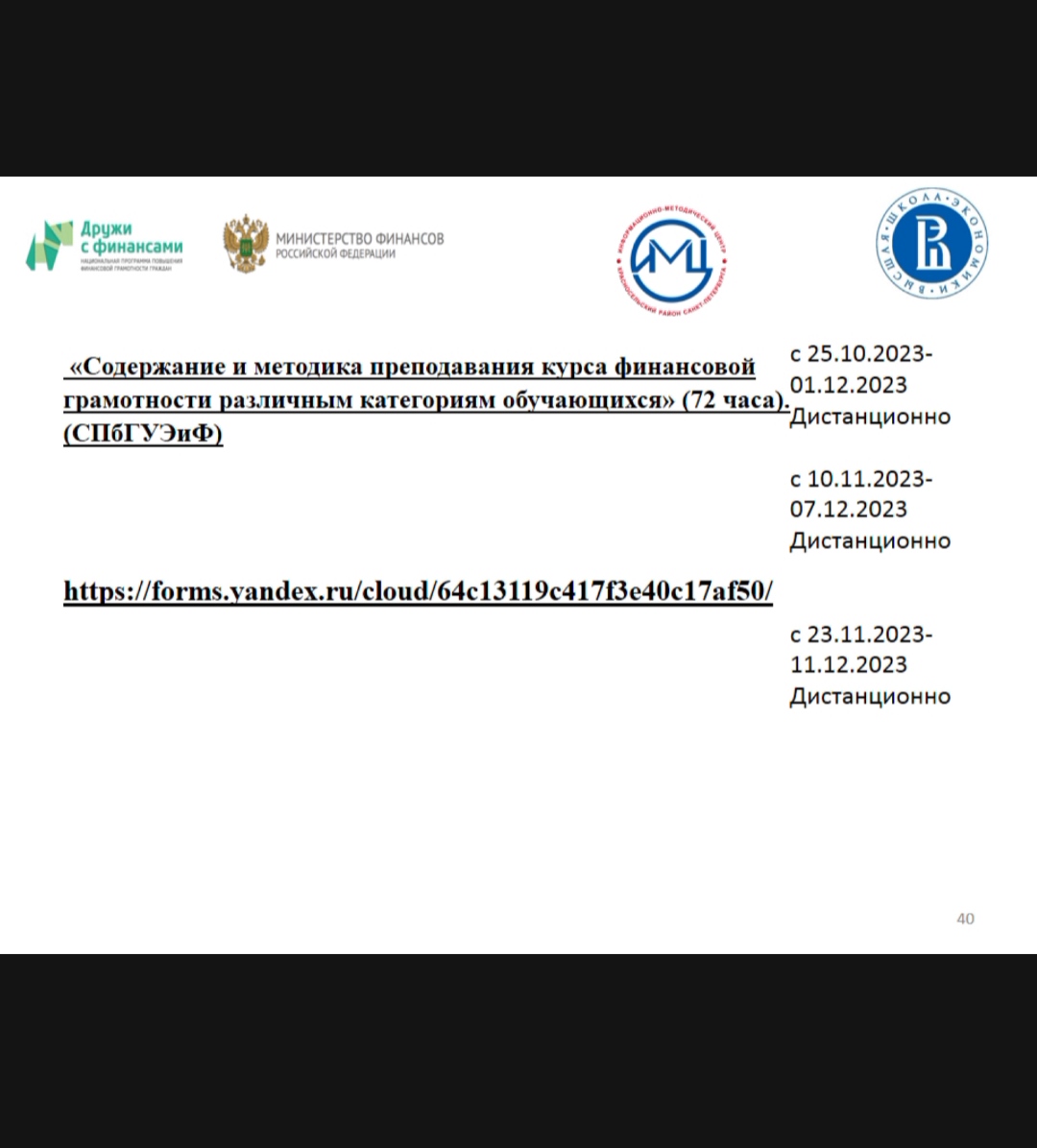